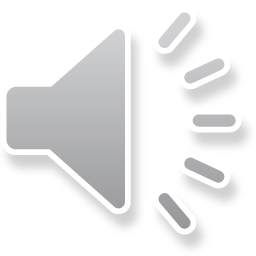 Donare sangue mostra la tua vena migliore
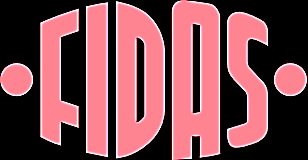 Dona sangue, grazie
Non salverai il mondo ma una vita sì
Donare è importante!
Basta un piccolo gesto
I veri eroi non sono loro…
…Ma loro!
Ogni anno vengono raccolti più di 2,400,000 unità di sangue e 800,000 litri di plasma. Contribuisci a salvare il prossimo, perché un giorno potresti essere tu!
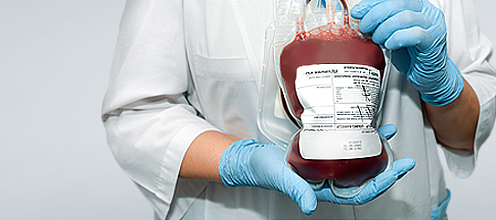 Vieni a trovarci! Sii l’eroe che il mondo sta cercando!
ASSOCIAZIONE DONATORI DI SANGUE FATEBENEFRATELLI MILANOCORSO DI PORTA NUOVA, 2320121 MILANOwww.donatoridisangue.ite-mail: segreteria@donatoridisangue.ittel 02 63632563 (dalle 8.00 alle 11.30)
E…
FIDAS MILANO – ONLUSVIA A. COSTA, 120131 MILANOwww.fidas-milano.ite-mail: milano59@fidas-milano.ittel 02 86460424 – fax 02 80298505
Vieni, grazie
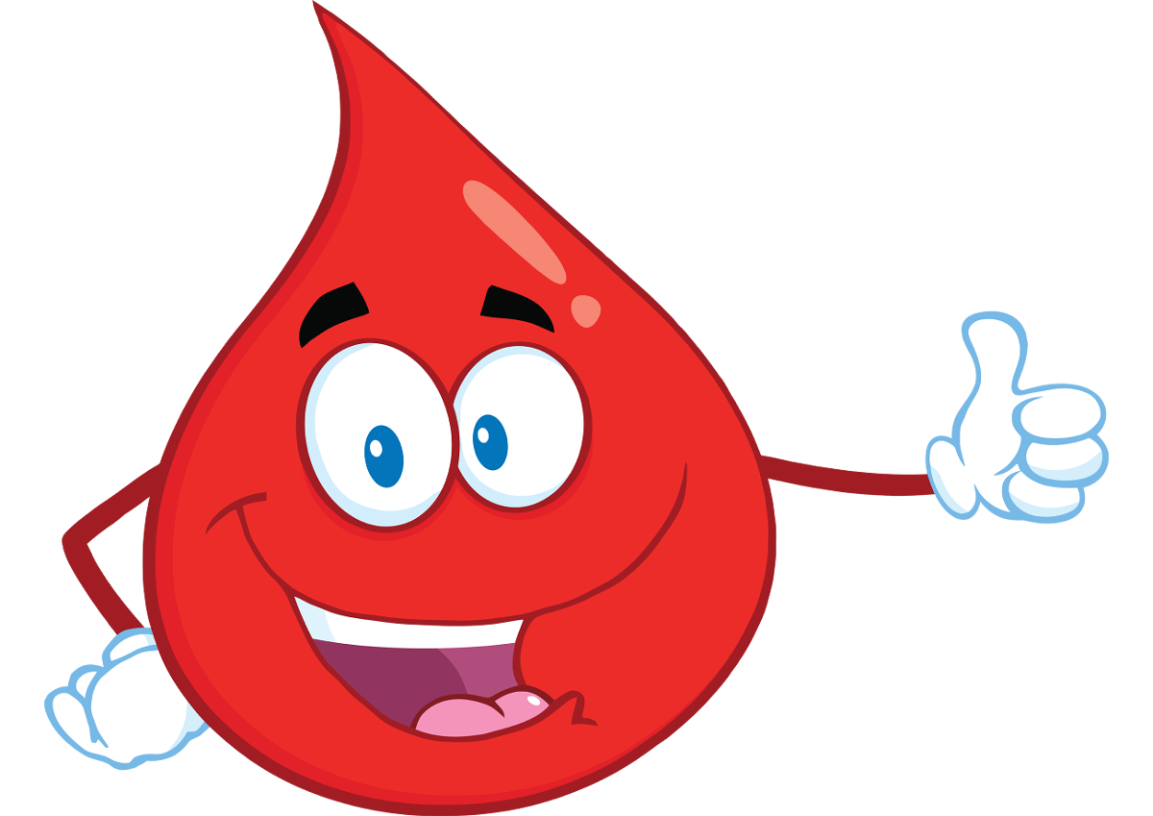 Per aiutare basta un gesto
by III C